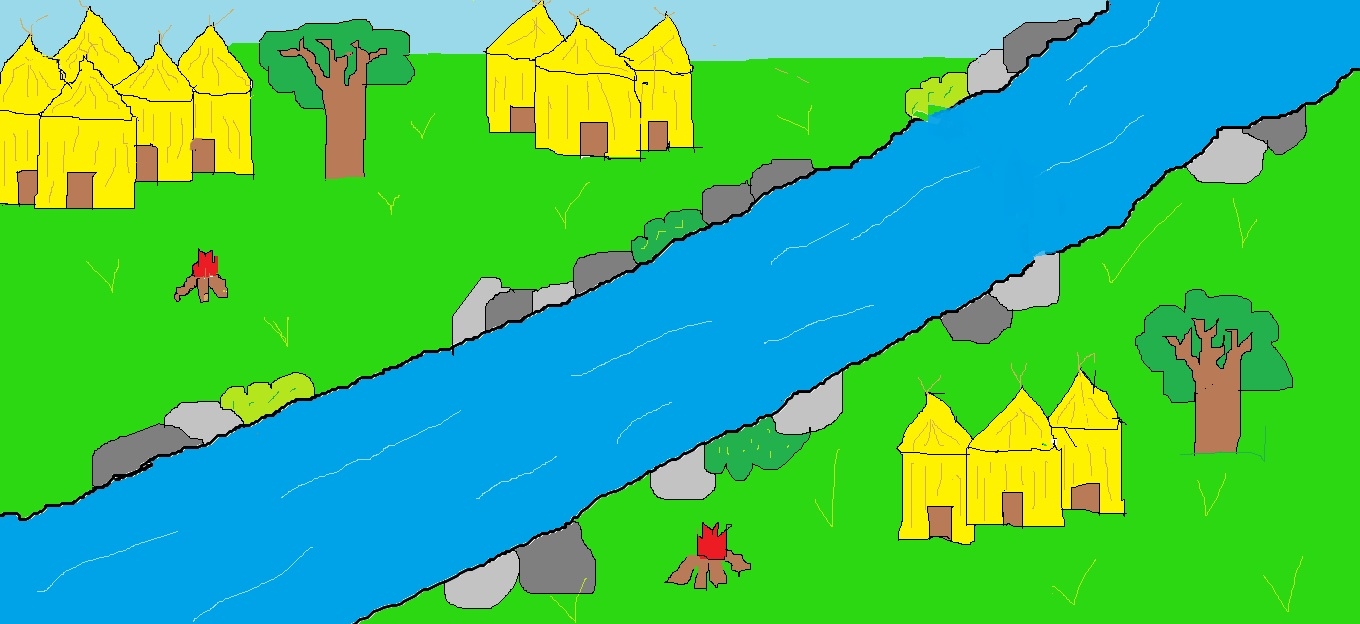 La nascita di Roma
  (Romolo e Remo)
The birth of Rome
( Romulus and Remus)
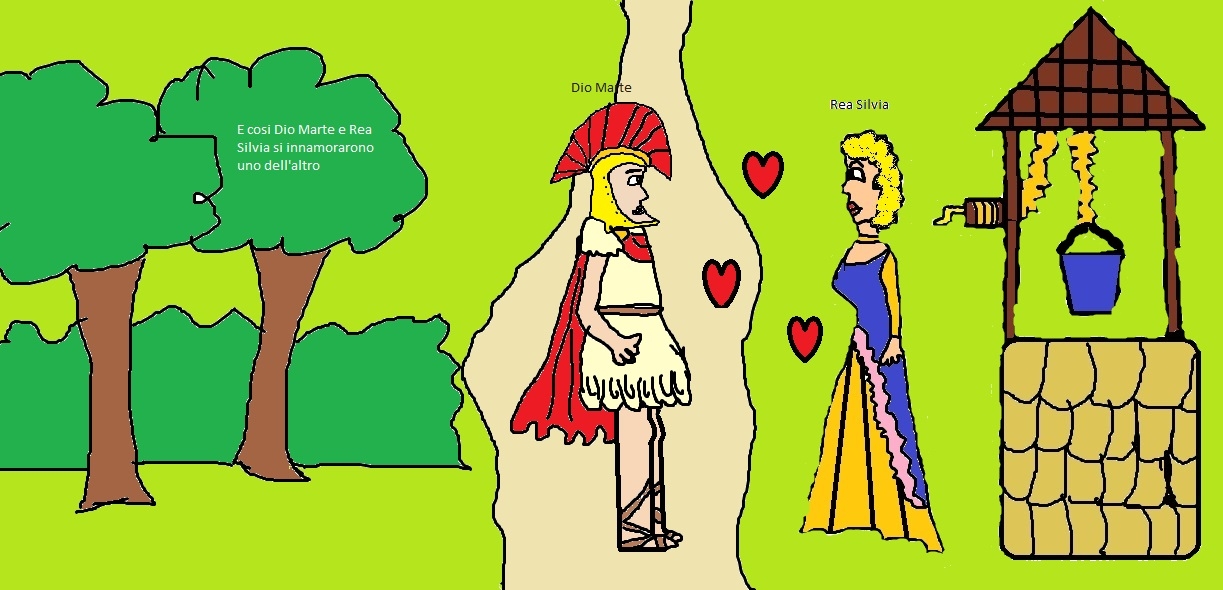 Rea Silvia ama il dio Marte.  Nascono due gemelli 
(Romolo e Remo) 
Rea Silvia loves the god Mars .Twins are born
(Romulus and Remus)
I gemelli vengono gettati nel Tevere
The twins are thrown into the Tiber
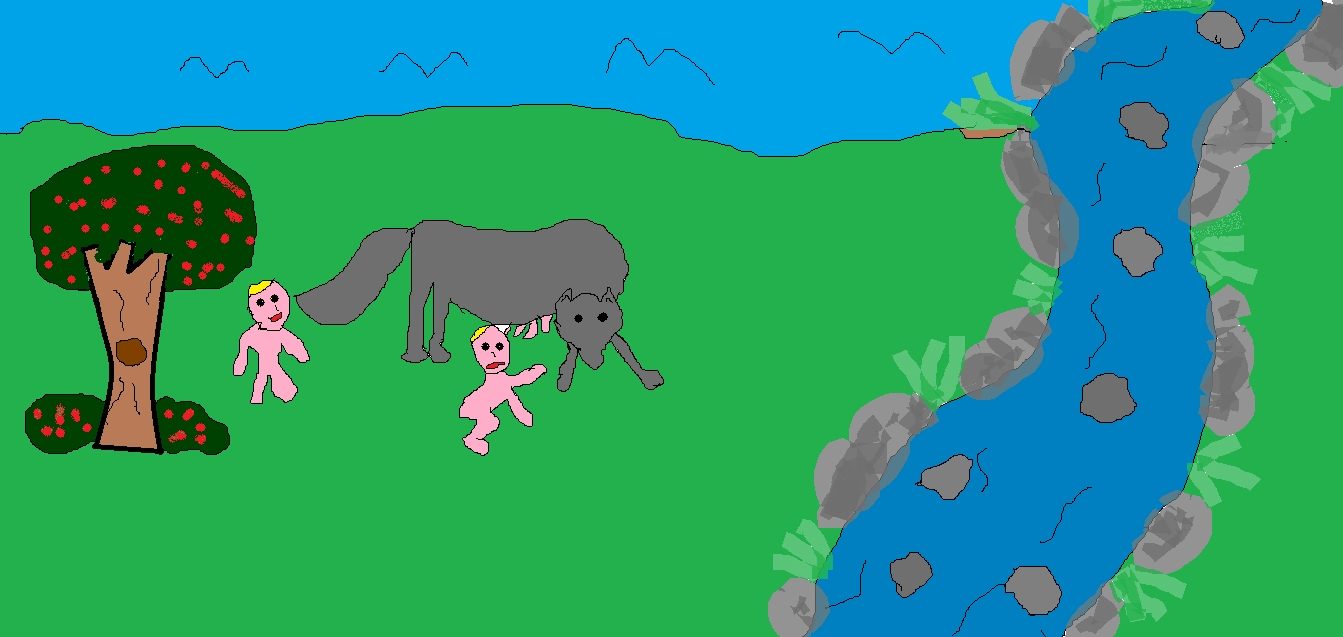 I gemelli sono allattati da una lupa
The twins were suckled by a she-wolf
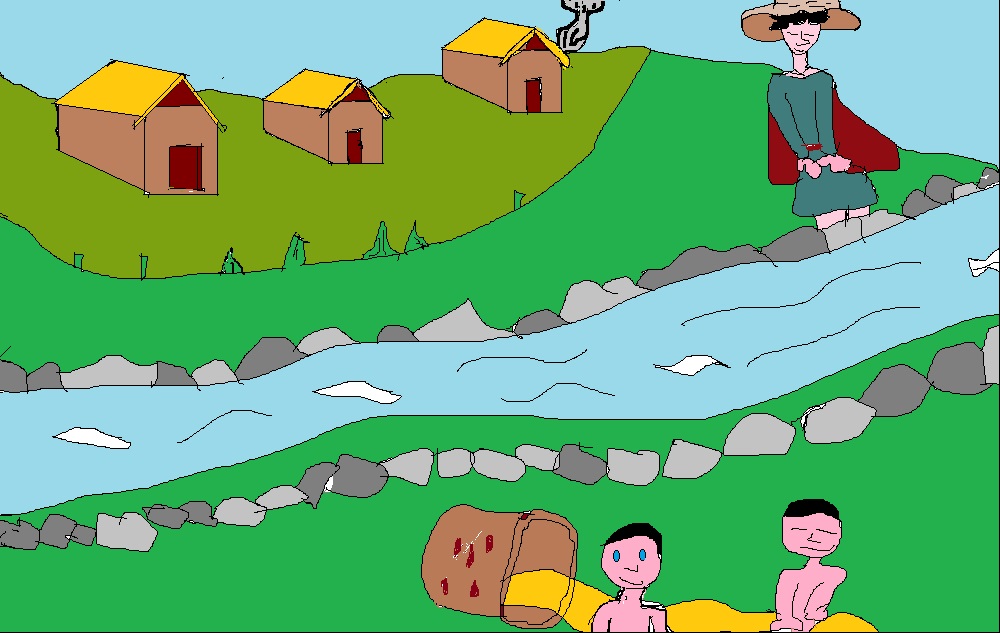 Il pastore Faustolo porta a casa i gemelli e li chiama Romolo e Remo
The shepherd Faustolo, brings home the twins and calls them Romulus and Remus
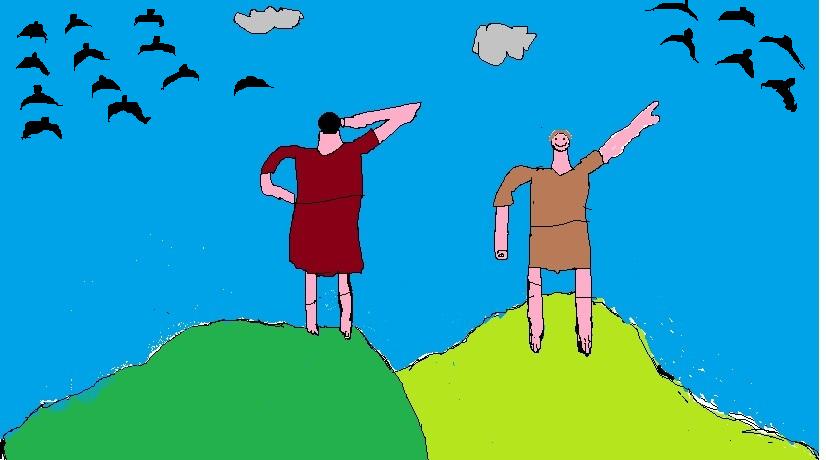 I gemelli osservano il cielo;  Romolo  vede più uccelli
The twins look at the sky; Romulus sees more birds
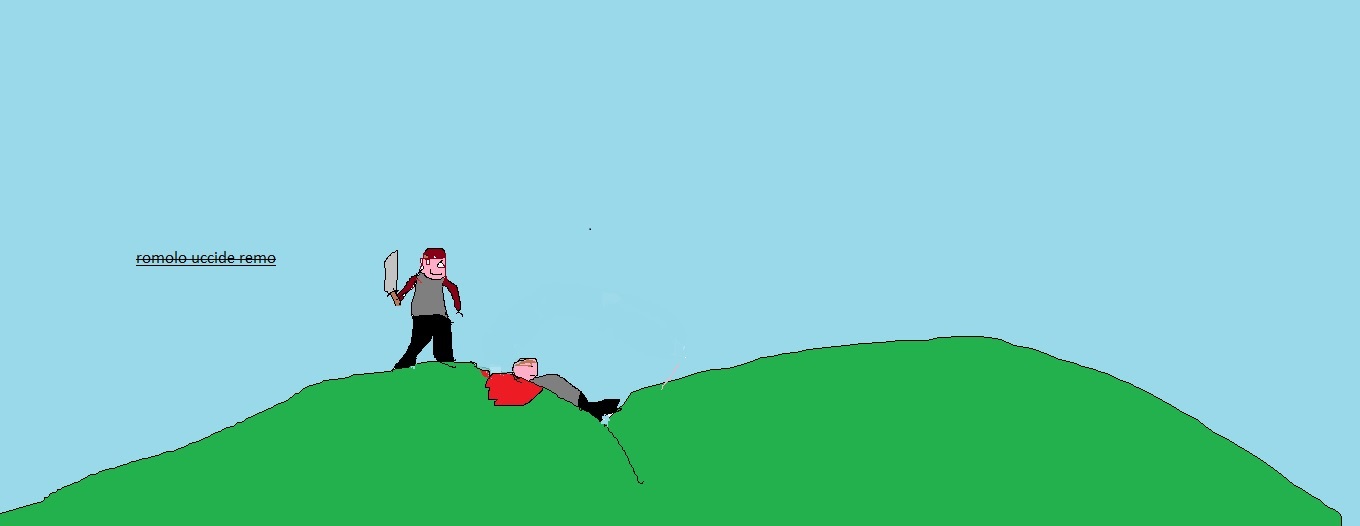 Romolo uccide Remo
Romulus kills Remus
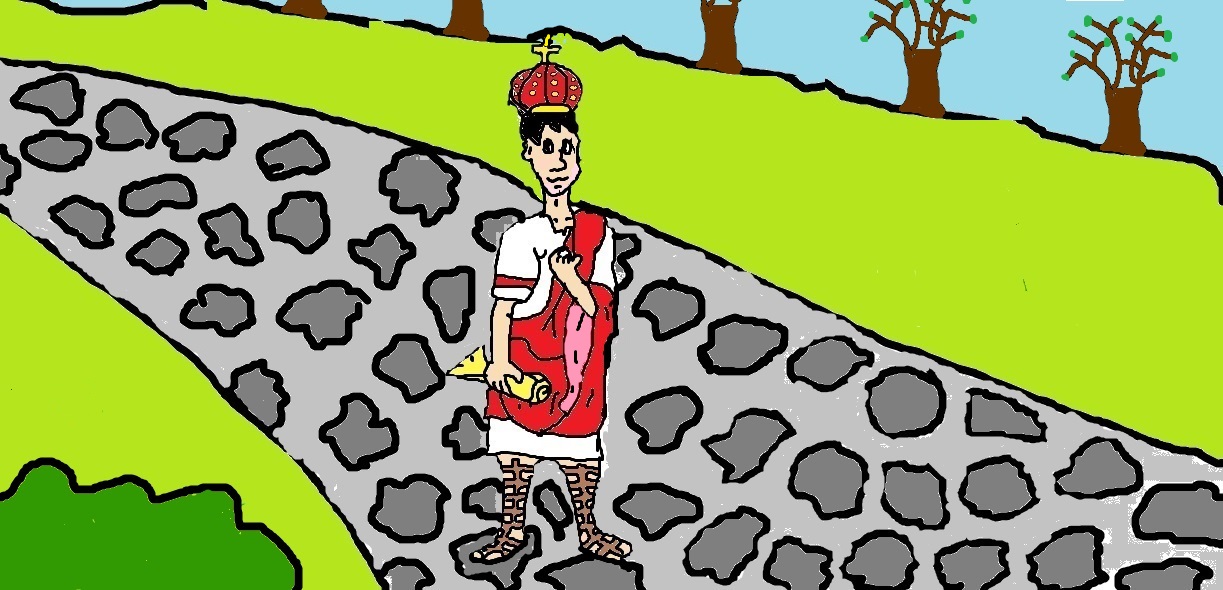 Romolo diventa re di Roma
Romulus becomes the King of Rome
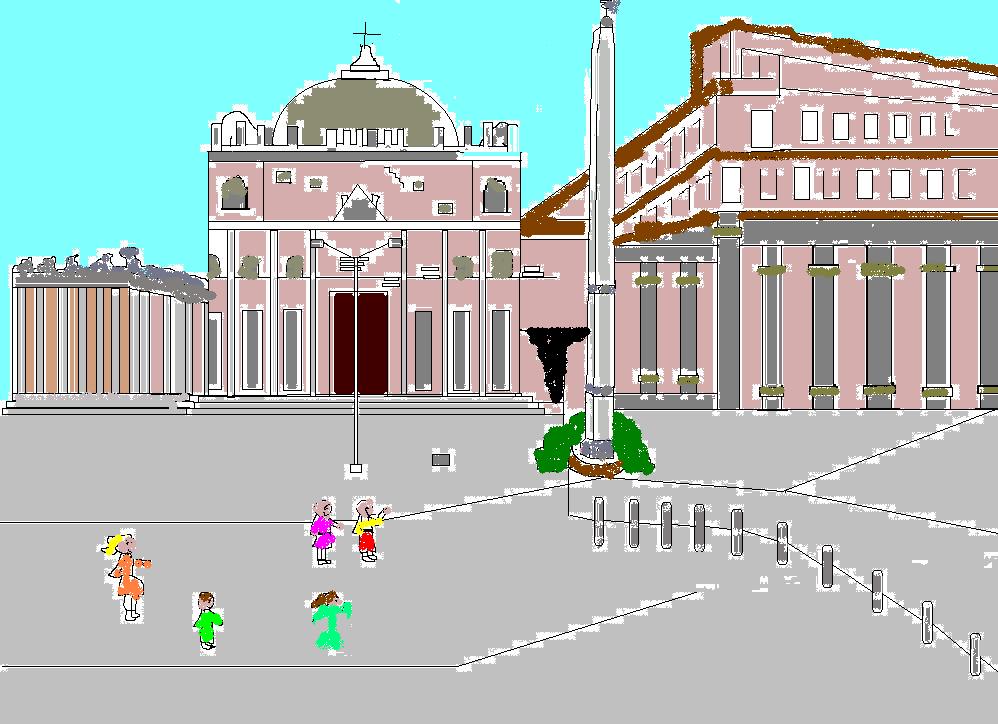 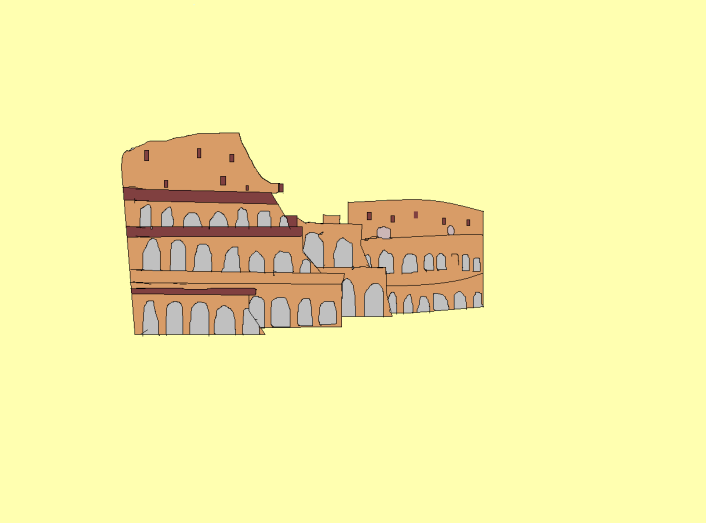 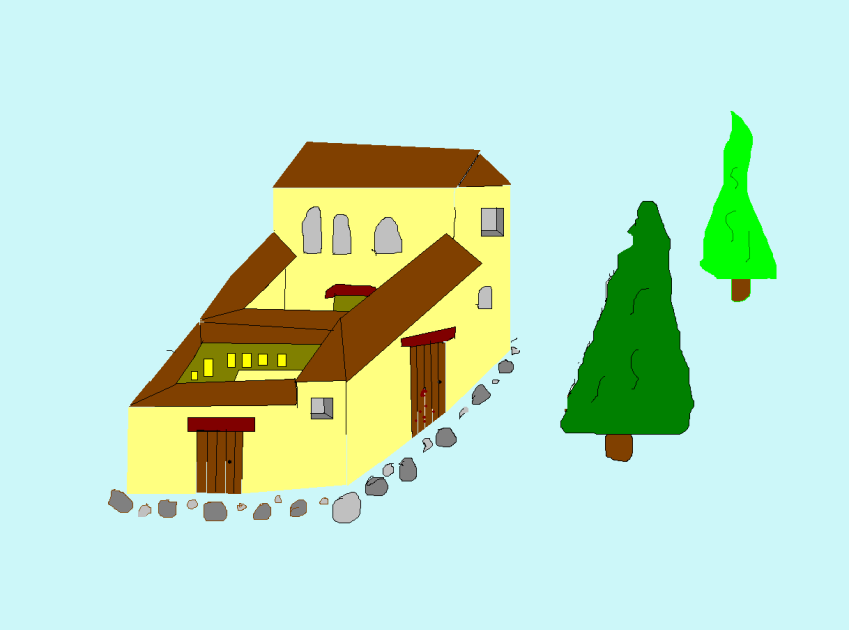 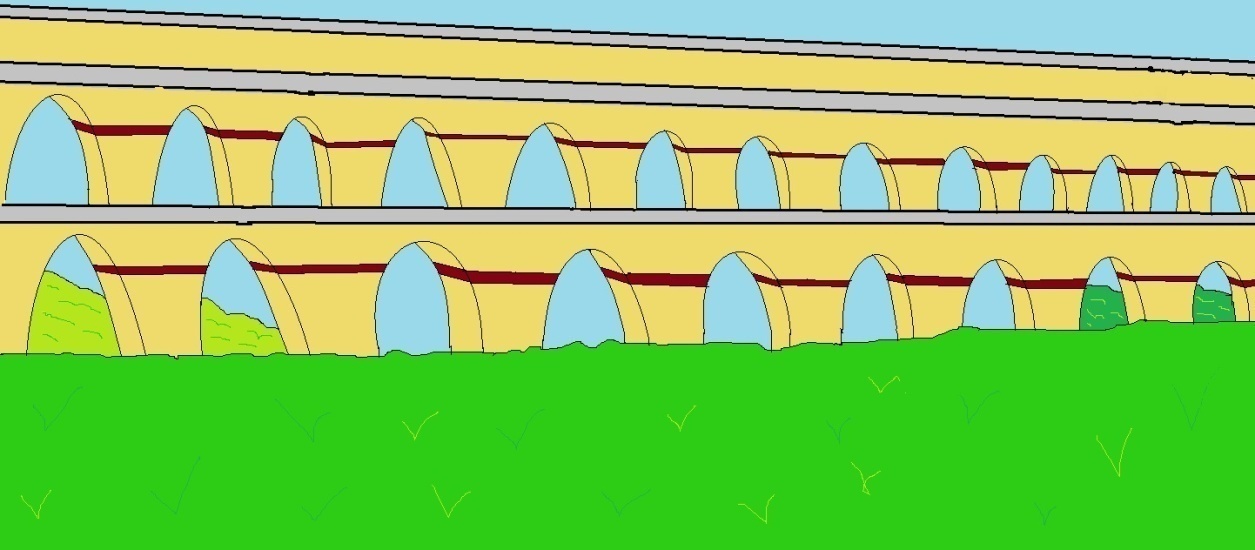 Roma caput mundi